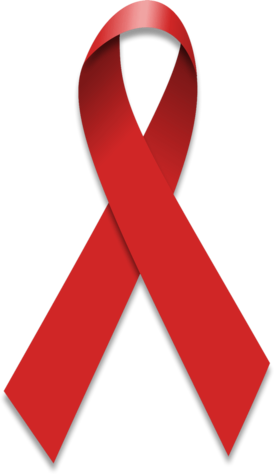 AIDS
Isabela Nishida
Marina Thie
Mônica Silveira
Yasmi Dias
Matheus Silva
66 anos
Ensino Fundamental Incompleto
Viúvo
Uso de redes sociais
Uso do Viagra
Diagnóstico: AIDS
TARV (Tratamento Anti-Retroviral)
Perfil do Paciente
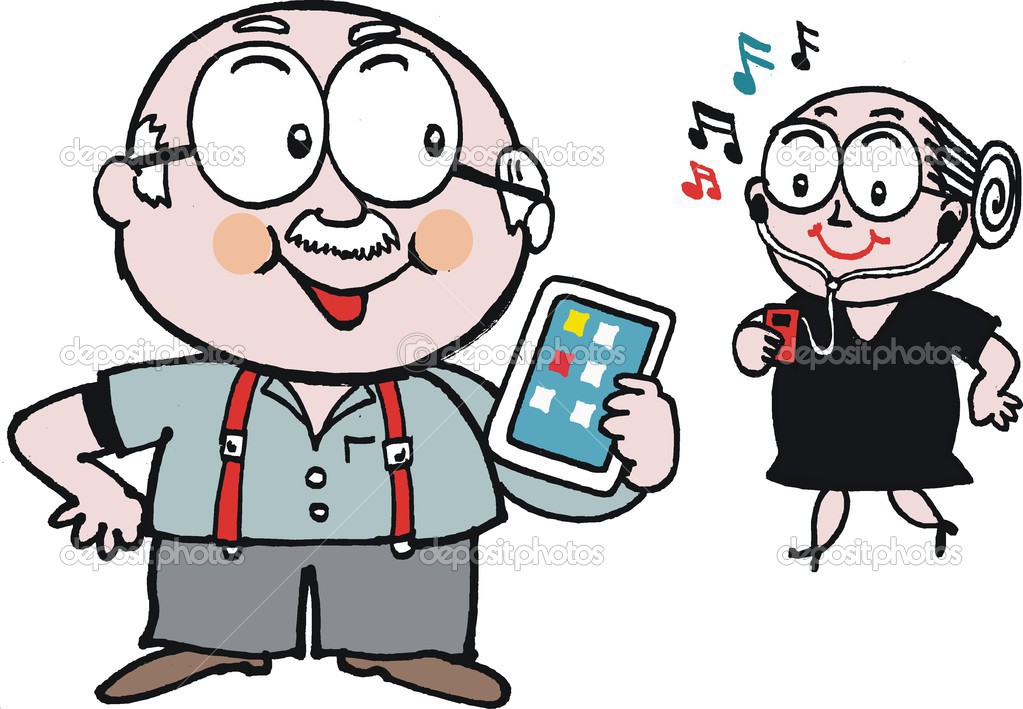 Matheus Silva
66 anos
Ensino Fundamental Incompleto
Viúvo
Uso de redes sociais
Uso do Viagra
Diagnóstico: AIDS
TARV (Tratamento Anti-Retroviral)
      Primeira Linha: TDF + 3TC + EFV
Perfil do Paciente
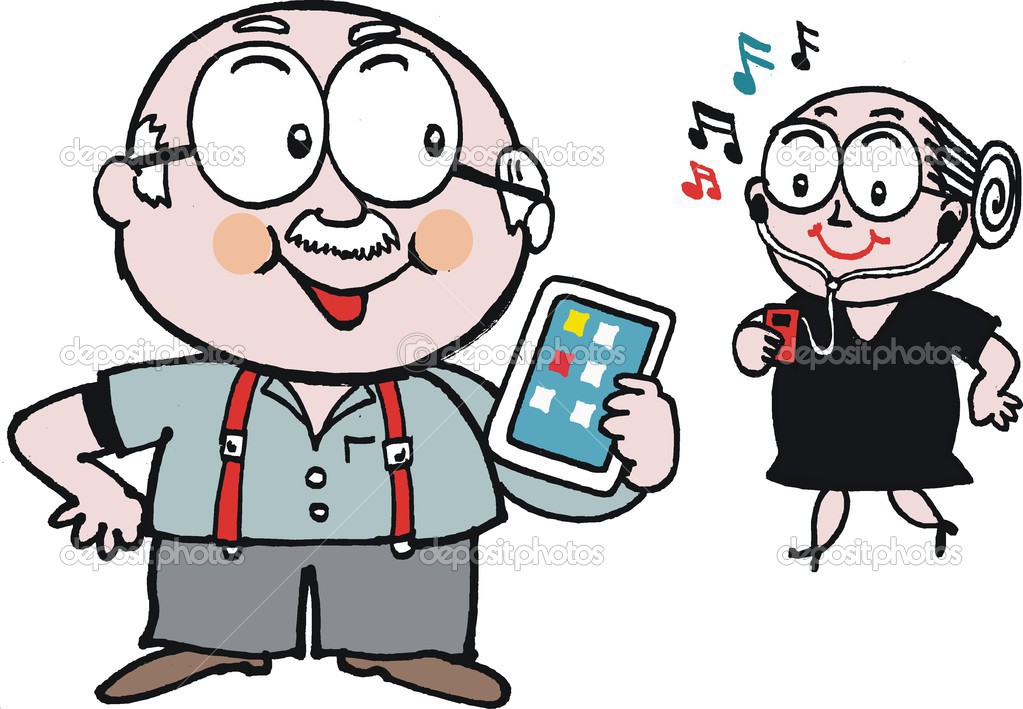 http://www.aids.gov.br/pcdt/7
Matheus Silva
66 anos
Ensino Fundamental Incompleto
Viúvo
Uso de redes sociais
Uso do Viagra
Diagnóstico: AIDS
TARV (Tratamento Anti-Retroviral)
      Primeira Linha: TDF + 3TC + EFV
      Substituto do TDF: AZT + 3TC + EFV
Perfil do Paciente
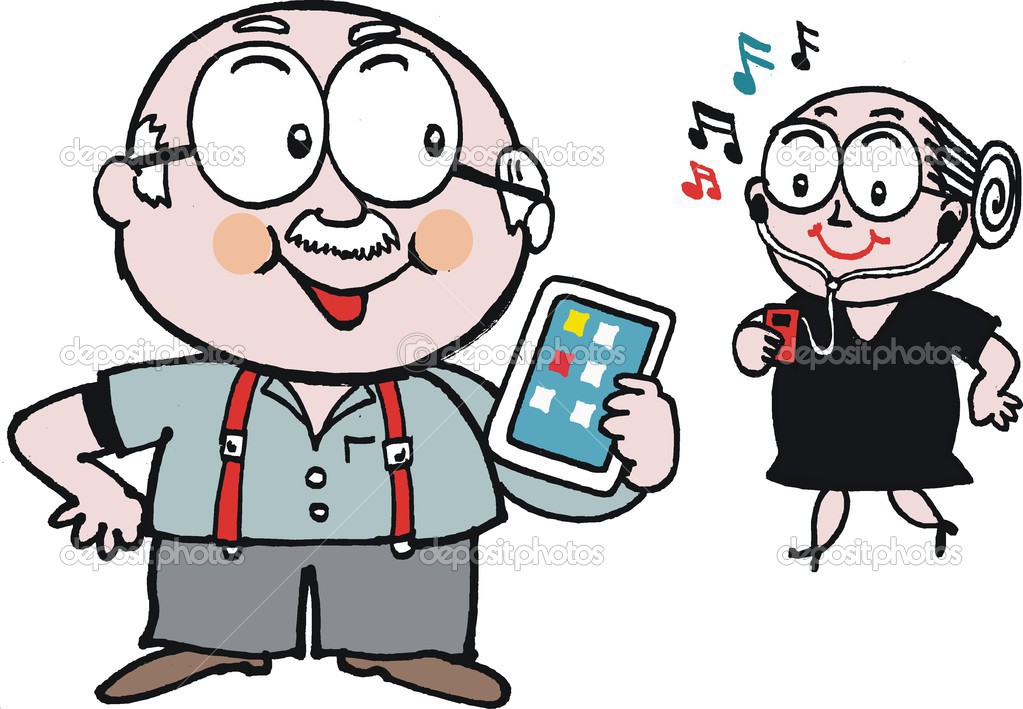 http://www.aids.gov.br/pcdt/7
Matheus Silva
66 anos
Ensino Fundamental Incompleto
Viúvo
Uso de redes sociais
Uso do Viagra
Diagnóstico: AIDS
TARV (Tratamento Anti-Retroviral)
      Primeira Linha: TDF + 3TC + EFV
      Substituto do TDF: AZT + 3TC + EFV
Perfil do Paciente
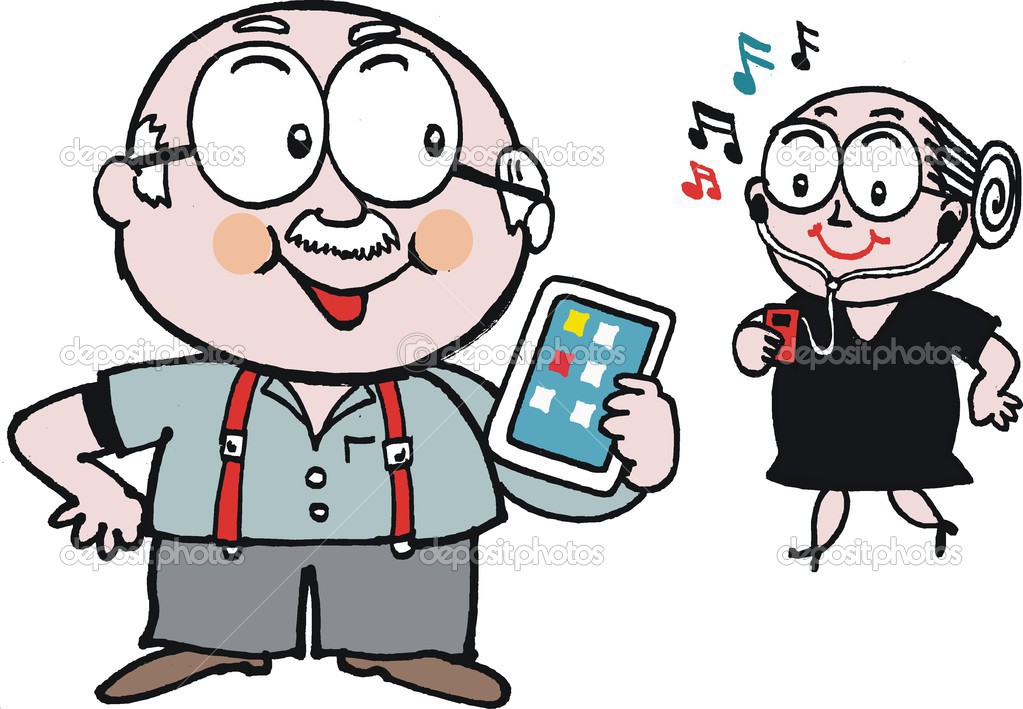 http://www.aids.gov.br/pcdt/7
Acompanhamento Farmacoterapêutico
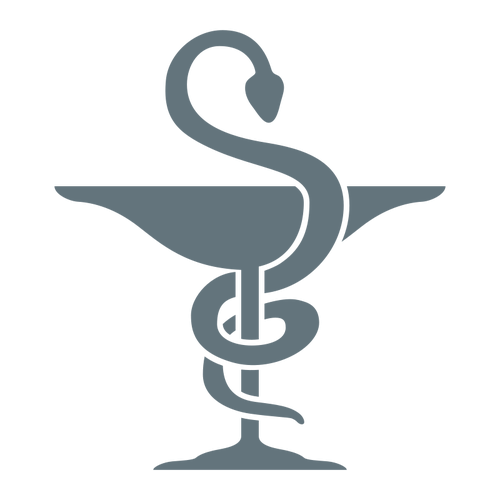 Relembramos o paciente da sua consulta mensal;
Consultamos sua ficha.
Pré-Consulta
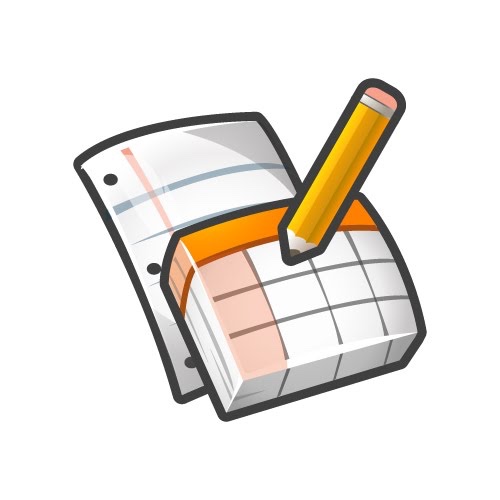 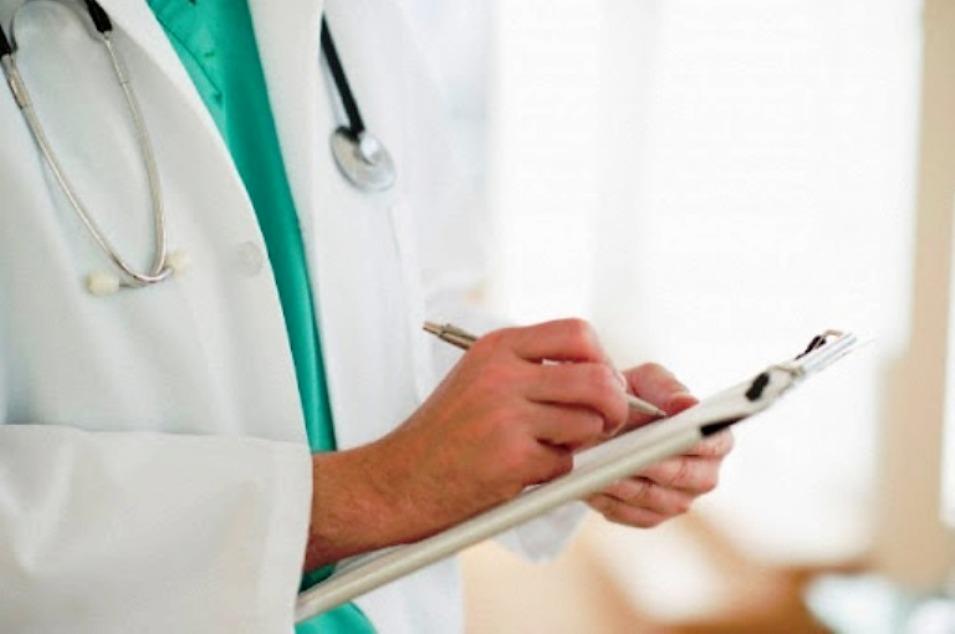 Conversa com o paciente;
Retorno de comprimidos;
Nota-se palidez e pele amarelada.
Consulta
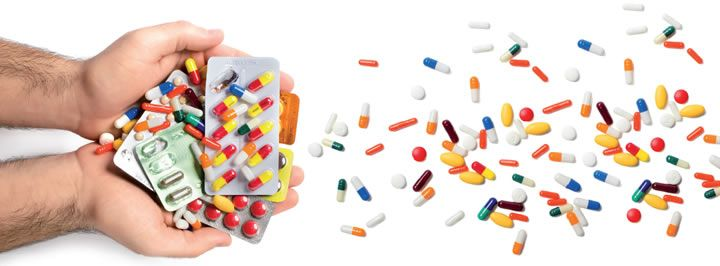 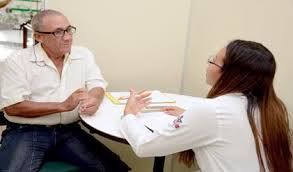 http://www.aids.gov.br/pcdt/7
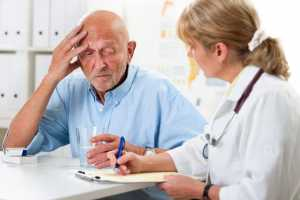 Queixa-se de:  
náuseas, 
cefaleia, 
alterações no paladar, 
mal-estar,
insônia,
fadiga, principalmente.
Estado depressivo;
Sai pouco de casa;
Ingestão de álcool.
Consulta
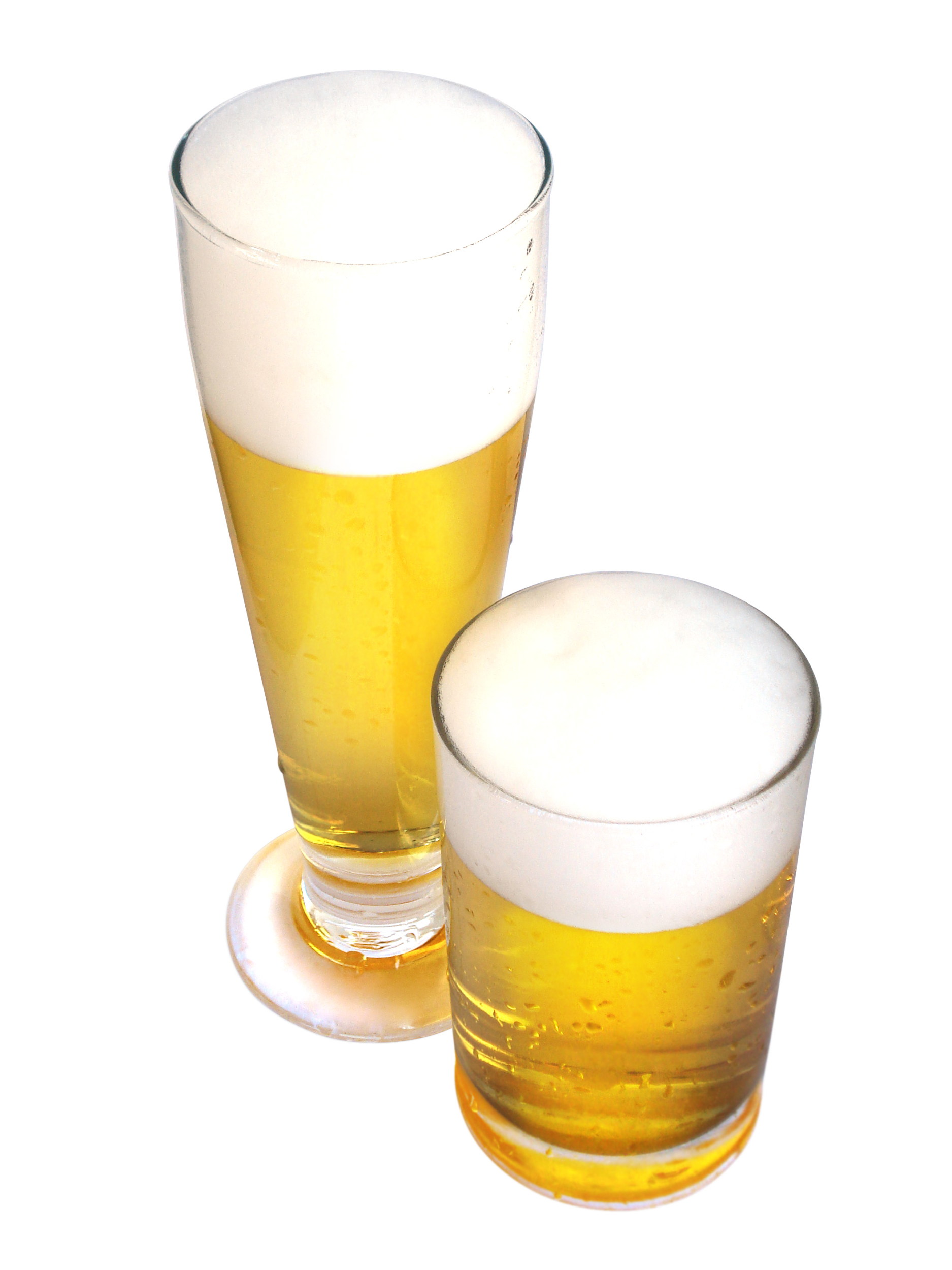 http://www.aids.gov.br/pcdt/7
Discussão entre farmacêuticos;
Fadiga e pele amarelada podem indicar anemia.
Pós-Consulta
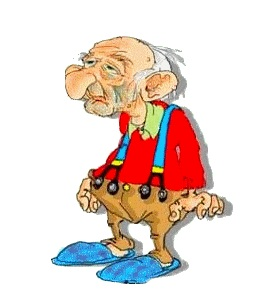 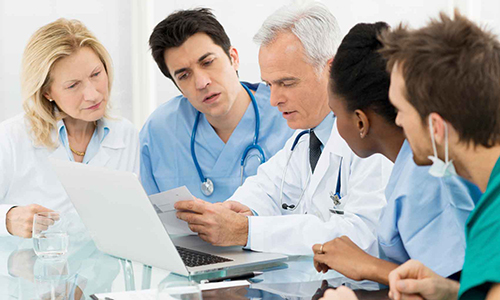 Supôs-se que o paciente não seguia o tratamento de forma adequada, uma vez que havia sobra do medicamento;
 Motivos prováveis:
Choque com diagnóstico
Estado depressivo 
Consumo de álcool
Efeitos adversos do medicamento
Pós-Consulta
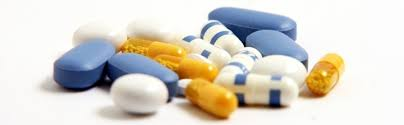 Terapia Farmacológica
Exame de sangue;
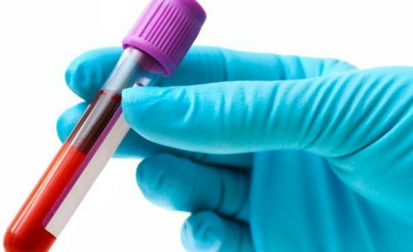 http://www.cff.org.br/userfiles/file/resolucoes/585.pdf
Terapia Farmacológica
Hemoglobina
Plaqueta
Neutrófilo
Exame de sangue
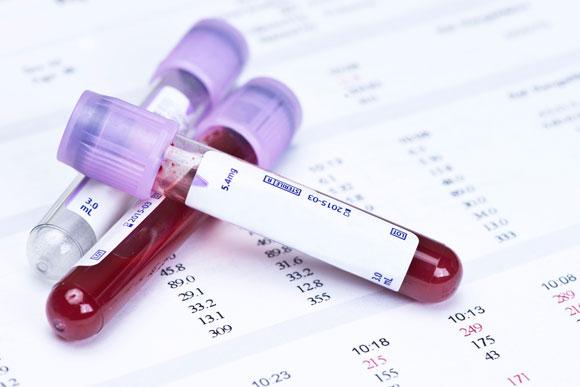 Terapia Farmacológica
Hemoglobina
Plaqueta
Neutrófilo
Toxicidade
Hematológica
Exame de sangue
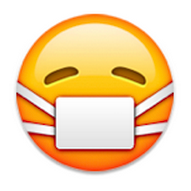 Terapia Farmacológica
Hemoglobina
Plaqueta
Neutrófilo
Toxicidade
Hematológica
Exame de sangue


Troca do medicamento: AZT + 3TC + EFV
Terapia Farmacológica
Hemoglobina
Plaqueta
Neutrófilo
Toxicidade
Hematológica
Exame de sangue


Troca do medicamento: AZT + 3TC + EFV
                                                          ABC + 3TC + EFV
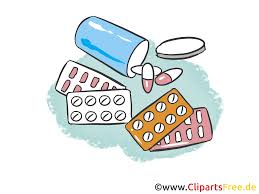 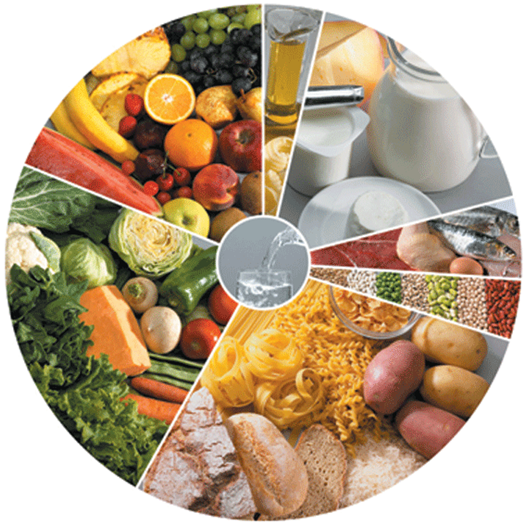 Terapia Não-Farmacológica
Explicação da importância em dar continuidade ao tratamento;
Alimentação saudável; 
Prática de exercícios físicos; 
Terapias complementares que melhorem a saúde  e a autoestima;
Participação de grupos de apoio;
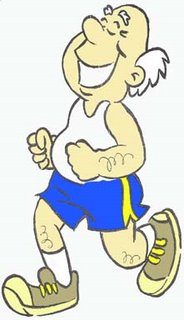 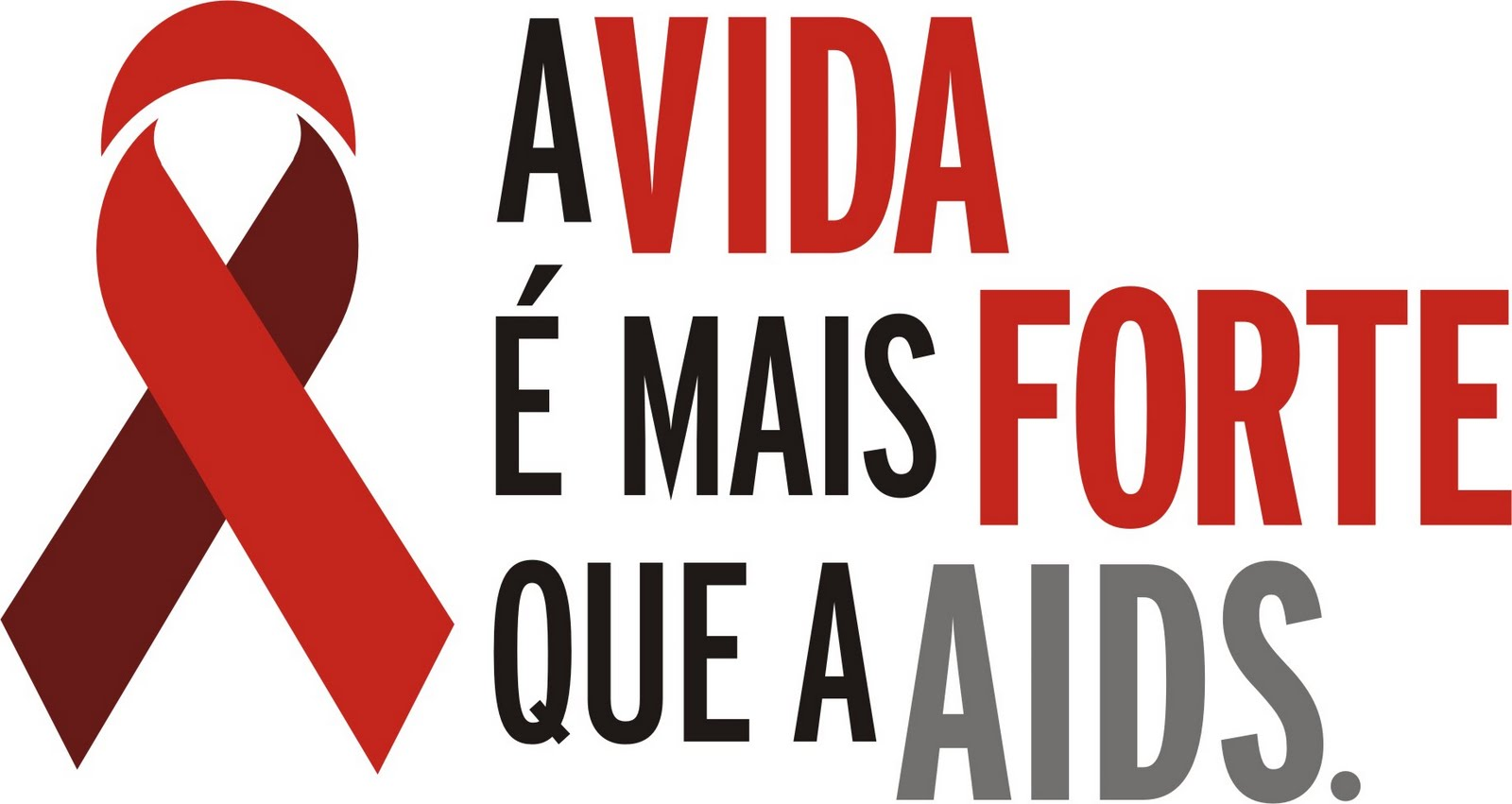 http://www.aids.gov.br/pagina/terapias-complementares
Terapia Não-Farmacológica
Participação de eventos publicados em redes sociais; 
Jogos que faça-o sair de casa; 
Conscientizá-lo de sempre usar preservativos.
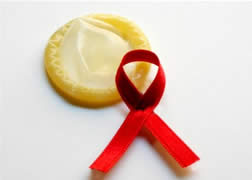 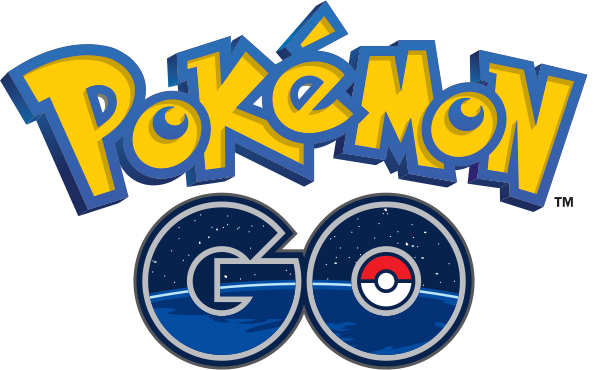 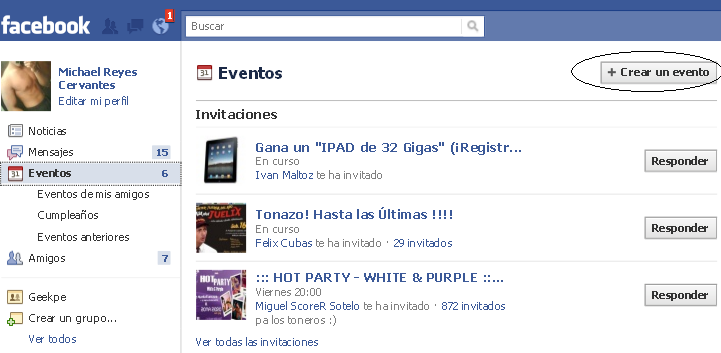 AIDS - eventos adversos e complicações
Infecções oportunistas; 
Coinfecções;
 Efeitos colaterais relacionados aos medicamentos utilizados no tratamento antirretroviral;
Efeitos colaterais de longo prazo causados pelo HIV e pelos coquetéis antiaids;
Modificações no metabolismo (lipodistrofia), diabetes, entre outras;
Interações do coquetel antiaids com outros medicamentos.
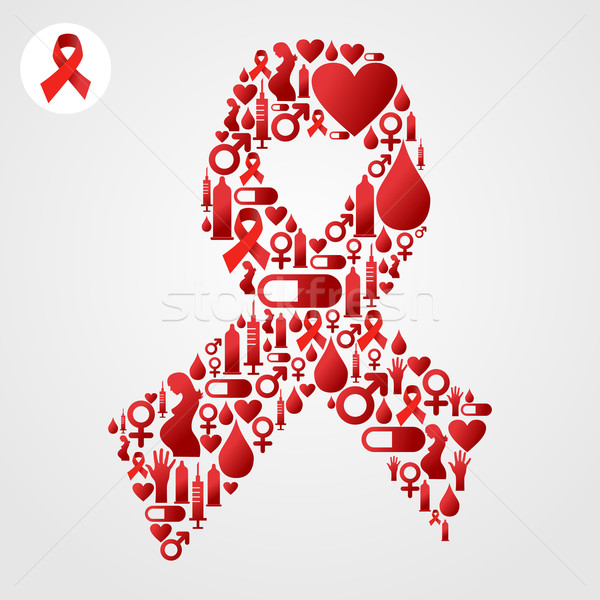 http://www.aids.gov.br/pagina/infeccoes-oportunistas; http://www.aids.gov.br/pagina/coinfeccoes; http://www.aids.gov.br/pagina/efeitos-colaterais; http://www.aids.gov.br/pagina/uso-com-outros-remedios-ou-drogas
Vídeo - entrevista no Centro de Referência e Tratamento DST/AIDS - SP
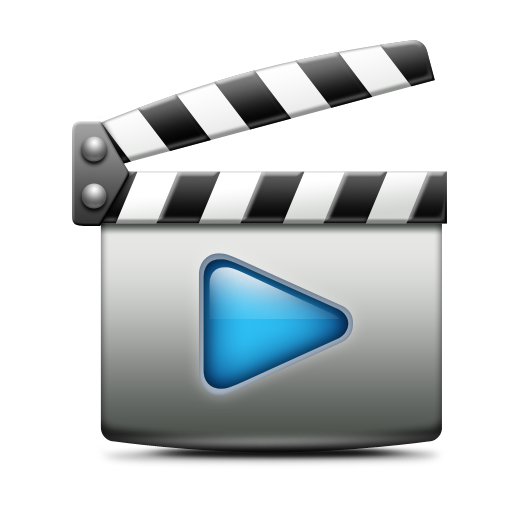 NOTA SOBREMUDANÇADO PERFILDO PACIENTE
O paciente apresentado no módulo 1 era uma adolescente de 13 anos que adquiriu HIV por transmissão vertical , situação em que a criança é infectada pelo vírus durante a gestação , parto ou amamentação. Esse adolescente não havia recebido nenhum tratamento até os 13 anos. Após pesquisarmos e visitarmos o Centro de Referência e Tratamento de DST/AIDS ,descobrimos que esse perfil de paciente não existe, pois o vírus HIV em uma criança  apresenta uma evolução  mais rápida do que em um adulto, quando esse recém-nascido não é tratado com antirretrovirais.Esse fato ocorre porque seu sistema imunológico esta em desenvolvimento e suscetível a doenças infecciosas.Esses pacientes recém-nascidos sem nenhum tipo de tratamento e assistência  acabam por falecer nos primeiros meses de vida.